Kviz iz informatike
Elena Žuti
1.Izbaci uljeza:
A) Računalni oblak
B) URL adresa
C) One drive
Točno! 
Ideš dalje!!
Netočno.
Probaj opet
2.Što je datoteka?
A) digitalni zapis podataka
B) prostor na disku
C) postupak kojim se smanjuje veličina datoteke
Točno!
Nastavljaš…..
Netočno!
Probaj još jednom
3.Odaberi točan odgovor:
A) ofice 365
B) office 365
C) office 366
Točno!
Ideš daljeee
Netočno
Probaj još jednom
4.Pomoću kojeg računa se prijavljuješ u office 365?
A) AAAI@Edu.Hr.
B) AAI@Edu.Hr
C) AI@EDuhr.
Točno!
Stvarno te se ne može zavarati!!
Netočno
Pogledaj malo bolje
5.Koje od navedenog nije online servis za spremanje podataka?
A) One drive
B) I cloud
C) I phone
Točno!
Ovo pitanje je bilo stvarno lagano!!
Netočno.
Jel moguće pogriješiti na tako laganom pitanju?
6.Neželjena elektronička pošta je:
Računalni virus
Spam
Kokoš
Točno!
Netočno!!!
7. Što je algoritam?
Precizno zapisan niz podataka
Precizno napisan niz postupaka
Precizno zapisan niz pravila
Točno! 
Stvarno te se ne može prevariti
Ajde probaj ti još jednom…..
8.Nadopuni: dijagram toka je….
Grafički prikaz ctreža
Grafički prikaz algoritma
Grafički prikaz grananja
Točno! Nastavljaš dalje……
Netočno.
9.Što je multimedija?
Aplikacija za uređivanje
Jedinstvo različitih vrsta sadržaja
Puno sadržaja na nekoj igrici
Točno! Ovo je bilo lako!
Joj joj joj! Netočno
10.Za što služi alat share?
Za spremanje podataka
Za dijeljenje podataka
Za gledanje podataka
Točno! 
To je bilo zadnje pitanje kviza. Iduće pitanje je bonus…..
Uhhhhh netočnoo!!!
Eto ti sad za nagradu ideš 2 pitanja unazad.
Evo te na zadnjem pitanju!Svaka čast!!!
Voliš li kokoši??

DA!!

Ne.
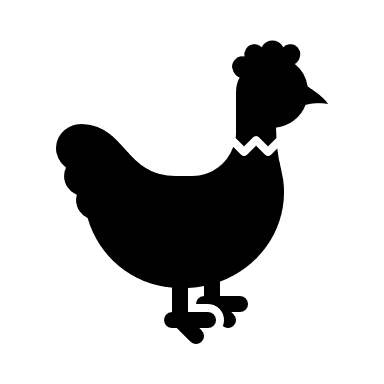 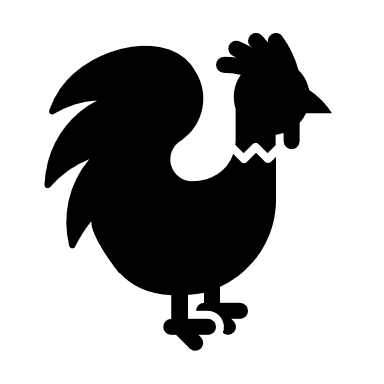 BRAVO!!!
Kviz je sad stvarno gotov!! I bolje ti je da voliš kokoši!!
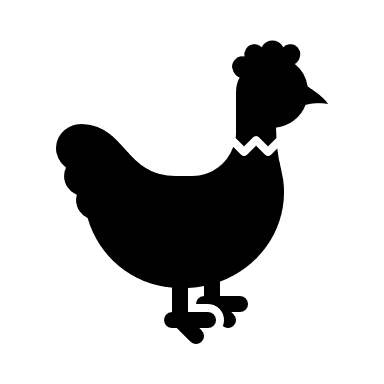 Pošto ne voliš kokoši briši odavde da te više ne vidim.
Jako je loše ne voljeti kokoši sam da znaš.